MENGINDENTIFIKASI SEGMEN SASARAN PEMASARAN
PERTEMUAN #7
EMB 914

MANAJEMEN PEMASARAN
5493 – JATMIKO

PROGRAM STUDI AKUNTANSI
FAKULTAS TEKNIK UNIVERSITAS ESA UNGGUL
KEMAMPUAN AKHIR YANG DIHARAPKAN
Mahasiswa mampu dan  dapat menjelaskan tentang segmentasi pasar, pasar sasaran, dan strategi positioning


INDIKATOR PENILAIAN
Mahasiswa dapat menjelaskan segmentasi pasar
2
Market Segmentation Process
Segmentasi Pasar (Segmentation)
Mengidentifikasi dan membentuk kelompok pembeli yang berbeda yang mungkin meminta produk dan/atau bauran pemasaran sendiri
Penetapan Pasar Sasaran (Targeting)
Memilih satu atau lebih segmen pasar untuk dimasuki
Penetapan Posisi di Pasar (Positioning)
Membentuk dan mengkomunikasikan manfaat yang membedakan produk dalam pasar
TKT306 - Perancangan Tata Letak Fasilitas
6623 - Taufiqur Rachman
3
Market Segmentation Process
4
Tingkatan Segmentasi Pasar
5
Pola Dasar Preferensi Pasar
6
Prosedur segmentasi berdasarkan kebutuhan
7
Karakteristik Segmen Efektif
8
Dasar-Dasar Segmentasi
9
Lima Pola Seleksi Pasar Sasaran
10
Penetapan Pasar Sasaran
Biaya yang tinggi menggunakan pemasaran yang terdiferensiasi termasuk:
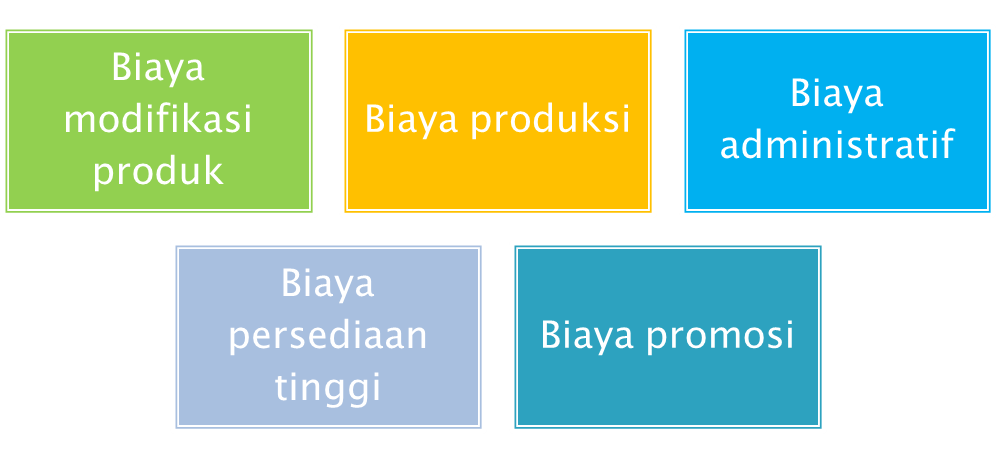 11
Gambar 10-3: Rencana Penyerangan Segmen Per Segmen
12
SEKIANDANTERIMA KASIH
13